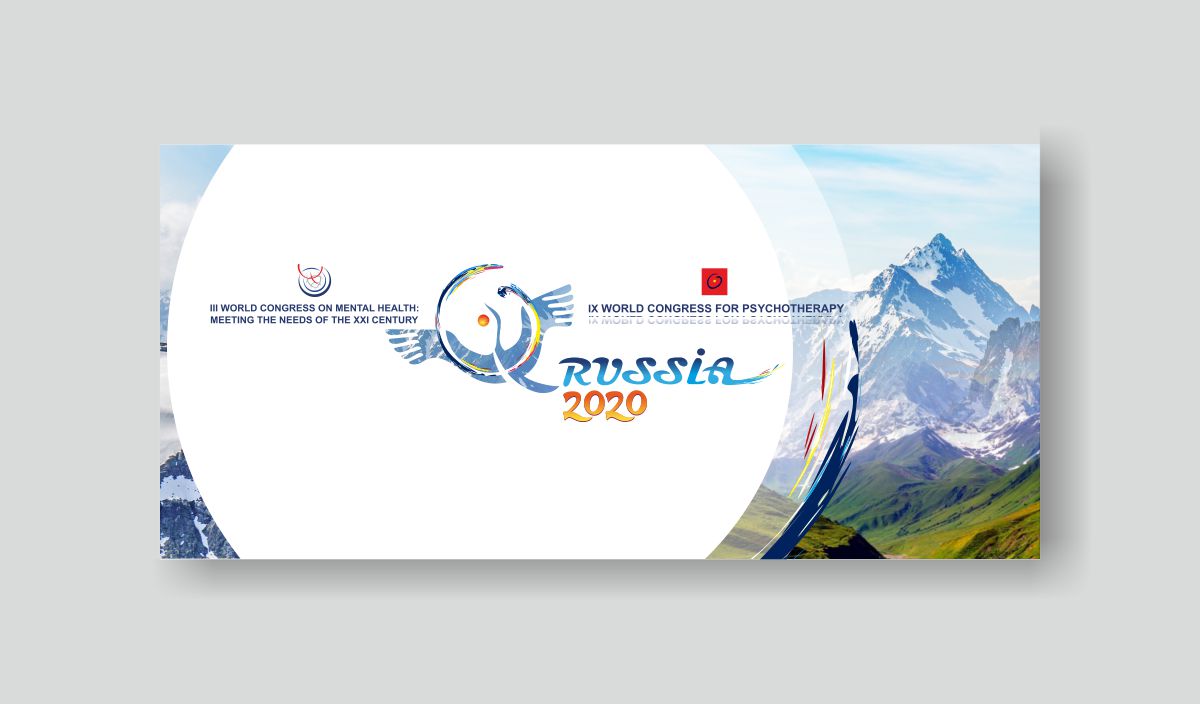 Welcoming the IX Congress for Psychotherapy in Russia
Навстречу IX Всемирному конгрессу по психотерапии в России
www.planetofpsychotherapy.com
Спикеры
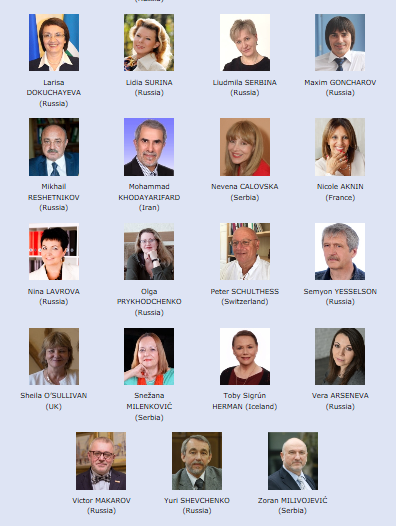 Организационный взнос участника IХ Всемирного конгресса по психотерапии, для жителей Российской Федерации и членов Профессиональной психотерапевтической лиги, вне зависимости от страны проживания, составляет:
В октябре, ноябре и декабре 2019 года
Для Действительных членов ОППЛ — 11400 рублей
Для Консультативных членов ОППЛ — 14300 рублей
Для Наблюдательных членов ОППЛ и членов организаций партнёров — 17100 рублей
Для студентов дневных отделений ВУЗов — 5700 рублей
Для студентов других форм обучения — 8500 рублей
Для остальных участников — 19900 рублей
Пре-конгресс
Мы готовим Большую Международную Балинтовскую конференцию в рамках Объединенного 9 Всемирного конгресса по психотерапии и 3 Всемирного конгресса по охране психического здоровья, 24-25 июня 2020 года. 
Будут приглашены эксперты высокого уровня  для выступления с докладами  и мастер-классами. Будут коллеги со всего мира. 
За отдельную плату предлагается экскурсионная программа в Москве.
Приглашенные эксперты
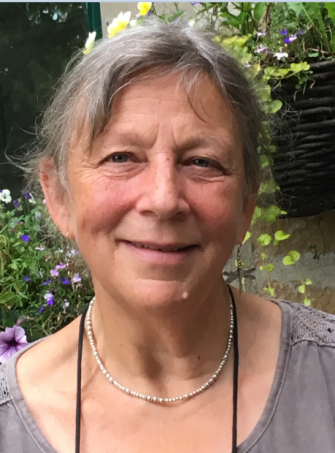 Доктор Гвидо Флаттен , доктор медицины, доктор философии, президент Балинтовского общества Германии, вице-президент Международной Балинтовской Федерации, директор Института Психосоматики и психотравмы (г. Ахен, Германия)
Доктор Каролина Палмер, президент  Балинтовского общества Великобритании
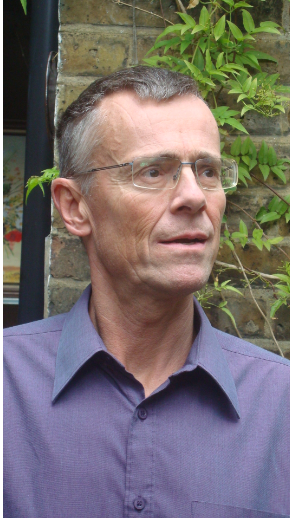 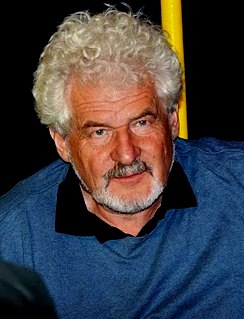 Доктор Норберт Гюнзель, руководитель Балинтовских групп, член Германского Балинтовского общества
Доктор Дэвид Вотт,  
постпрезидент Балинтовского общества Великобритании
До скорой встречи в Москве!
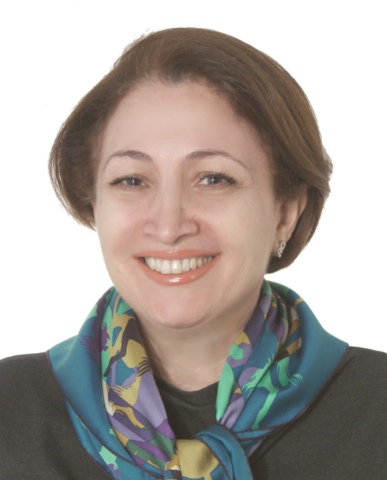 Авагимян Анжела Албертовна Тел/вотсап/вайбер: +7 (903) 127 96 51e-mail:	avagimyan_anzhela@mail.ru